КВИЗ-АТМОСФЕРА, БИОСФЕРА И ХИДРОСФЕРА
6. разред
1. питање
Количина  воде која  испари  за  годину дана...
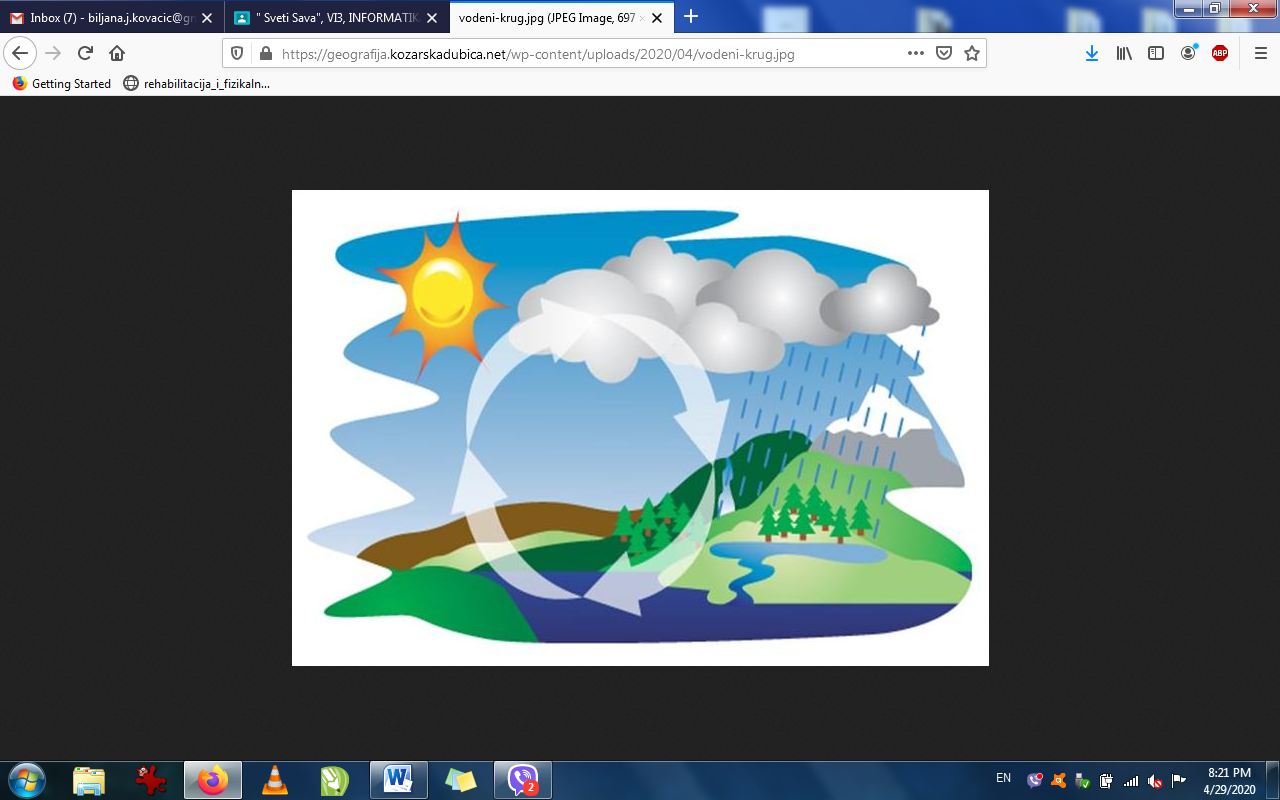 Мања је од количине која се враћа на земљу
Једнака је количини која се врати на земљу
Већа је од количине која се врати на земљу
Одговор је тачан !
Идуће питање
2. питање
Свјетски океан чине?
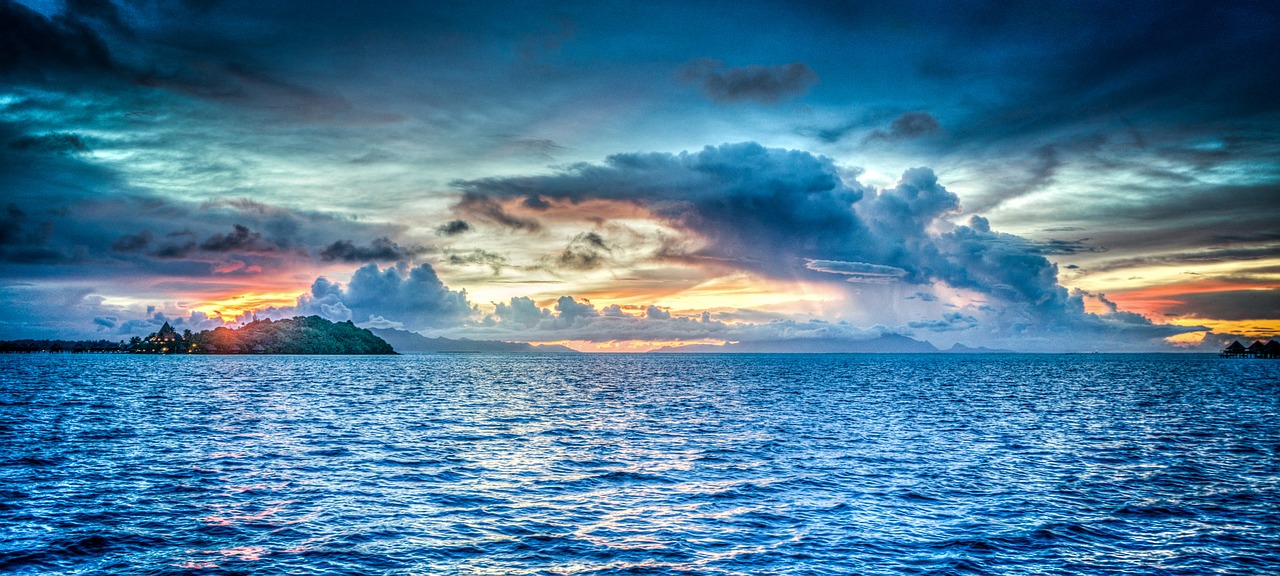 4 океана
Сви океани и сва мора
Мора на земљи
Одговор је тачан !
Идуће питање
3. питање
Салинитет свјетског океана износи?
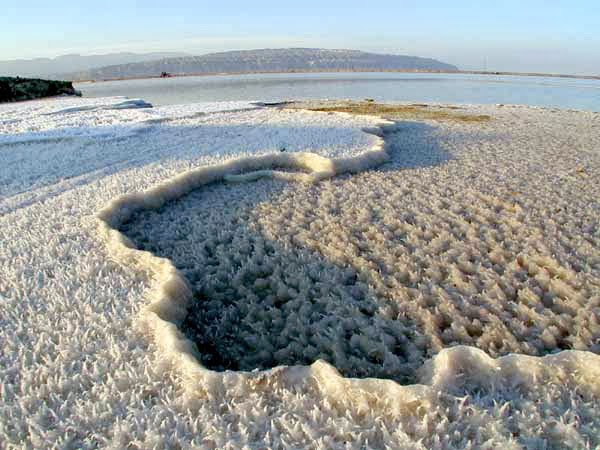 25 промила
35 промила
60 промила
Одговор је тачан !
Идуће питање
4. питање
Колико океана постоји на земљи?
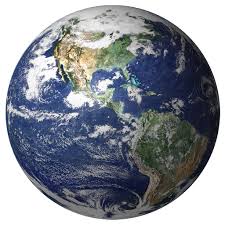 5
6
4
Одговор је тачан !
Идуће питање
5. питање
Средоземном мору припада?
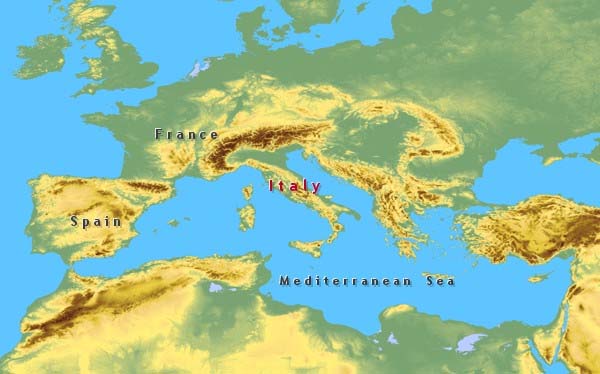 Јадранско море
Јапанско море
Јаванско
Одговор је тачан !
Идуће питање
6. питање
Мореуз је?
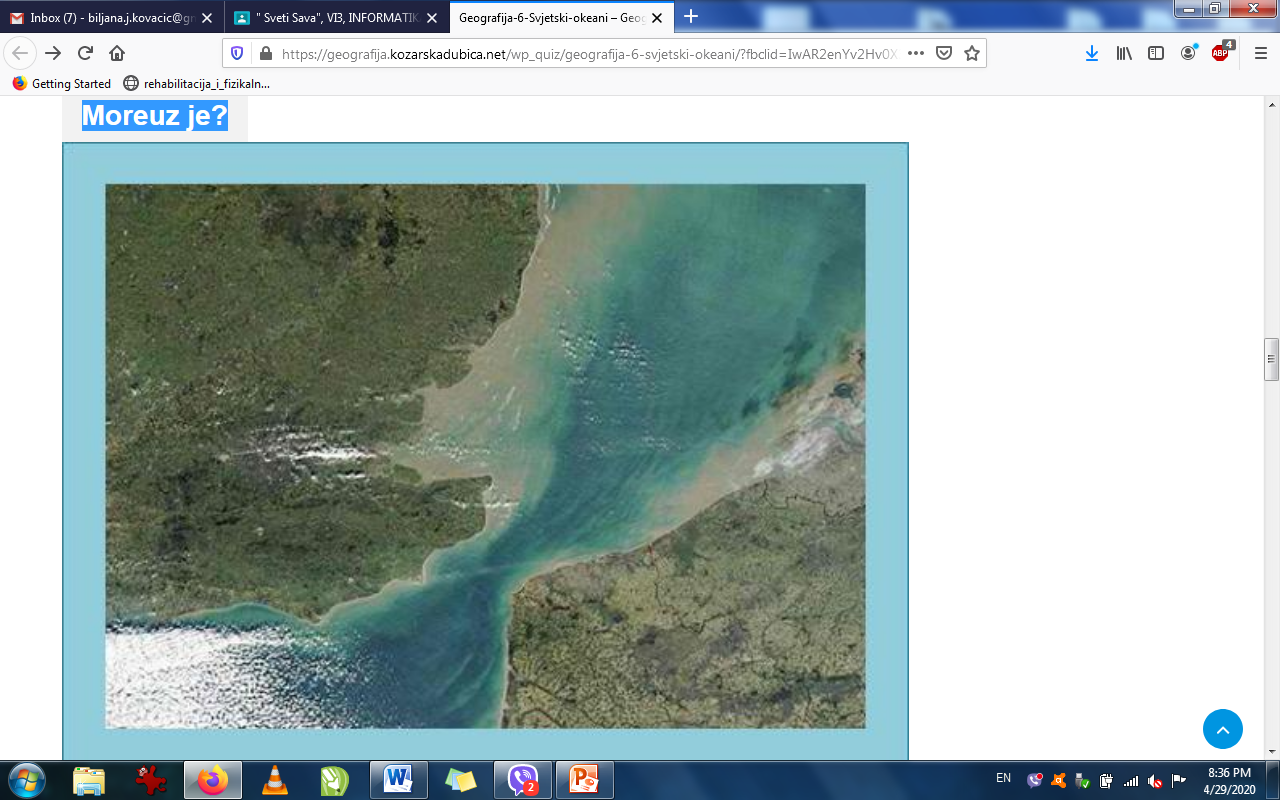 Природна веза између мора
Вјештачка веза између мора
Одговор је тачан !
Идуће питање
7. питање
Канали су?
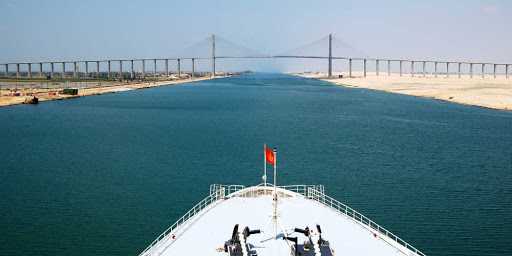 Природне везе између мора
Вјештачке везе између мора
Одговор је тачан !
Идуће питање
8. питање
Фјордови су?
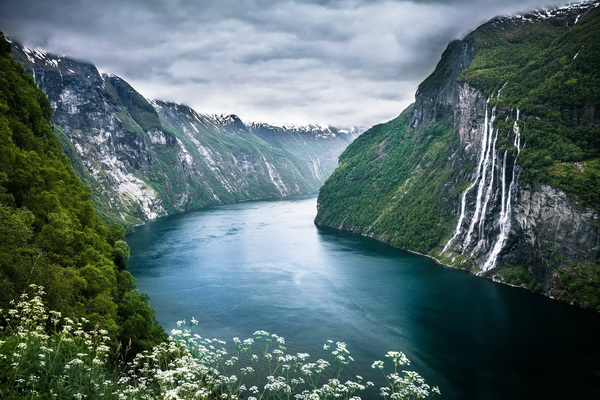 Острва
Ледничке долине потопљене морем
Ријечна ушћа потопљења морем
Одговор је тачан !
Идуће питање
9. питање
Највеће острво на свијету је?
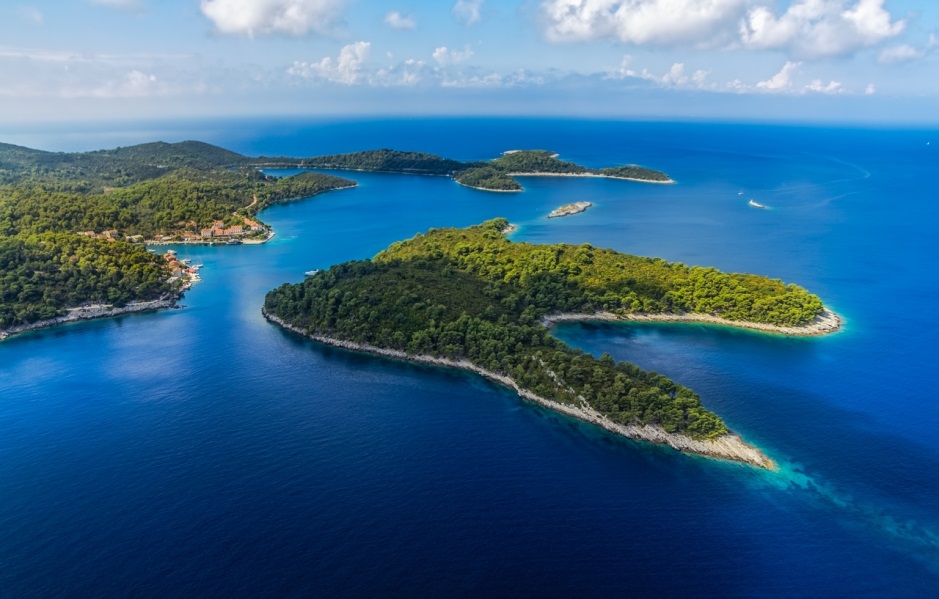 Аустралија
Гренланд
Мадагаскар
Одговор је тачан !
Идуће питање
10. питање
Архипелаг је?
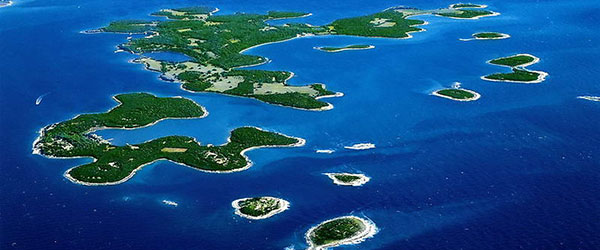 Група острва на мањем рaстојању
Велико острво
Усамљено острво
Одговор је тачан !
Идуће питање
12. питање
Голфска струја настаје у?
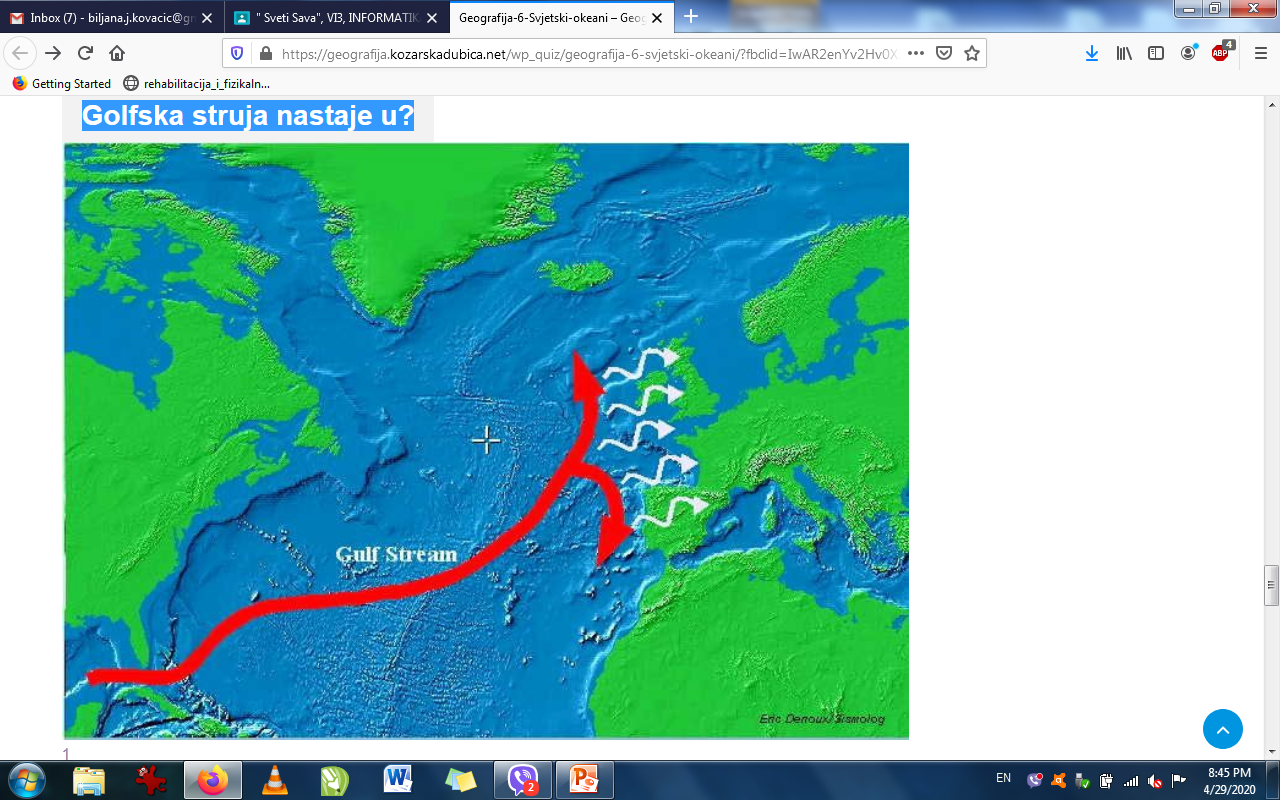 Атлантском океану
Индијском океану
Мексичком заливу
Одговор је тачан !
Идуће питање
13. питање
Плима и осека се смјењују сваких?
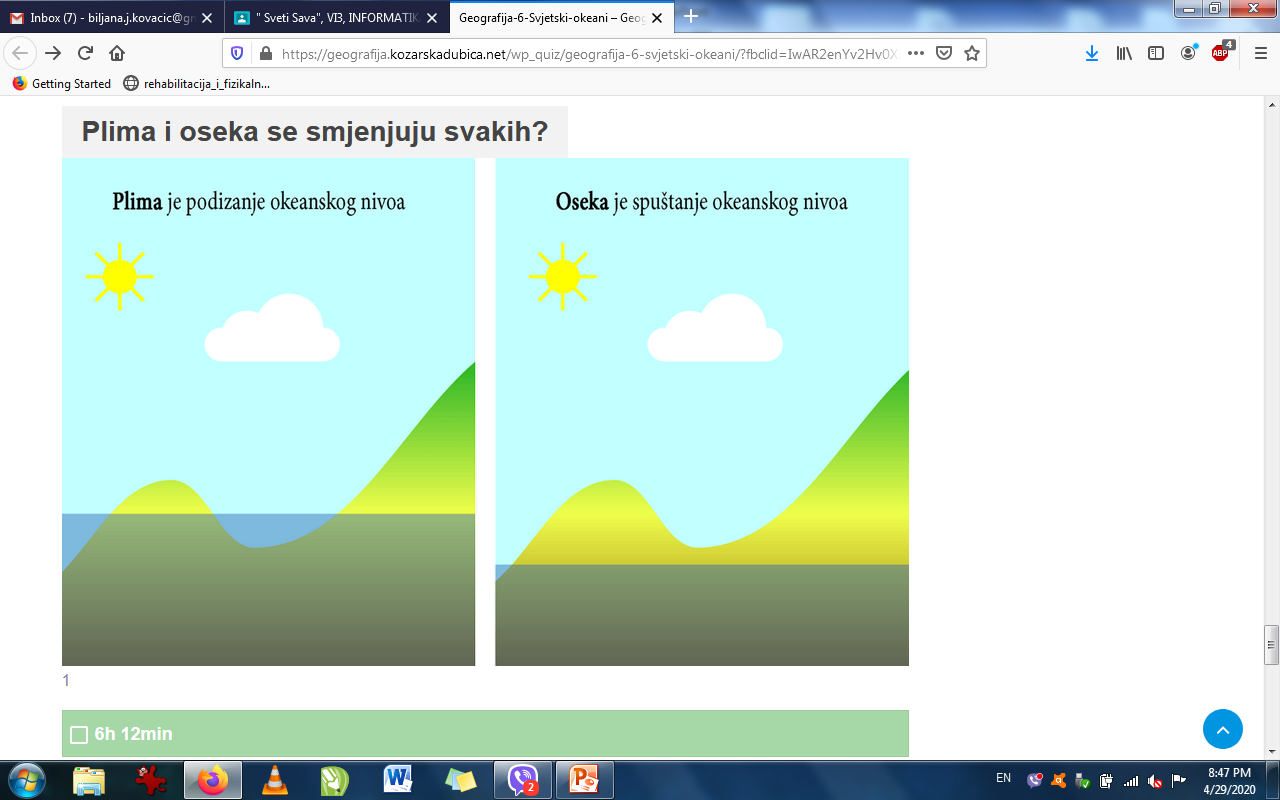 6h 12min
5h 12 min
12h
Одговор је тачан !
Идуће питање
16. питање
Биосфера  је?
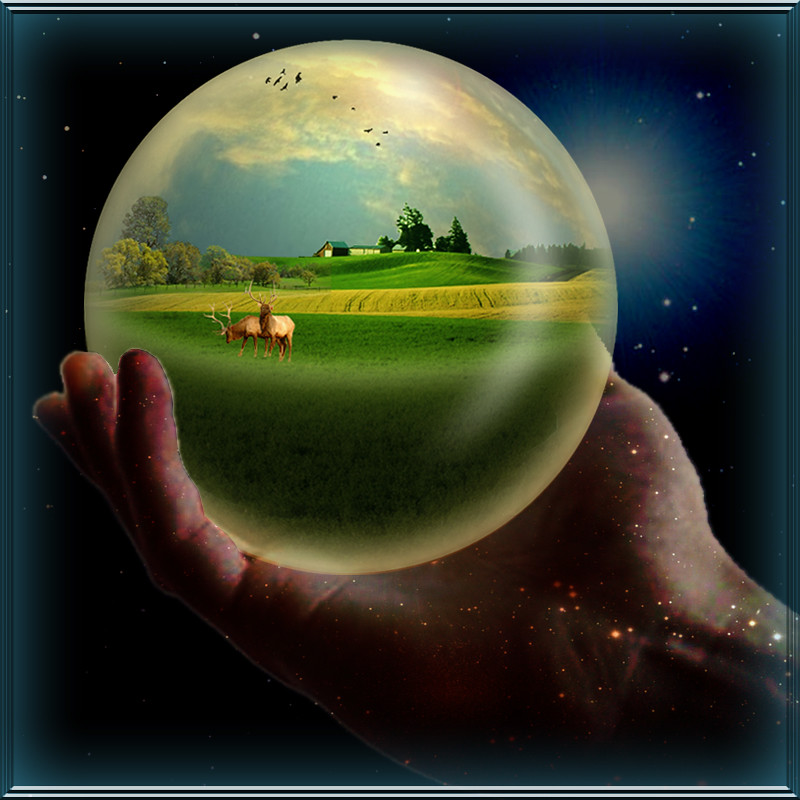 Каменити омотач земље
Омотач настањен живим свијетом
Водени омотач
Одговор је тачан !
Идуће питање
17. питање
Тропске кишне шуме су заступљене око ?
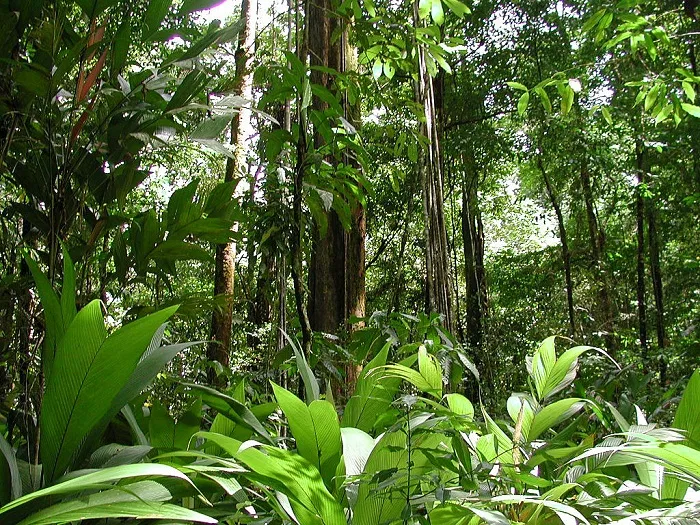 Екватора
Сјеверног повратника
Јужног поларника
Одговор је тачан !
Идуће питање
18. питање
Саване су простори ?
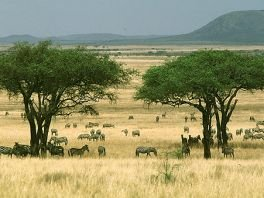 Порстори обрасли  ниском травом
Шуски простори у умјереном појасу
Области обрасле високом травом
Одговор је тачан !
Идуће питање
19. питање
Пустиње су распрострањене?
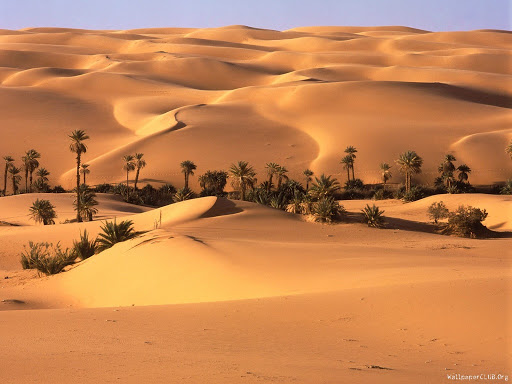 У областима суве климе
У областима екваторксе климе
У областима умјерене климе
Одговор је тачан !
Идуће питање
20. питање
У средоземним шумама преовладава?
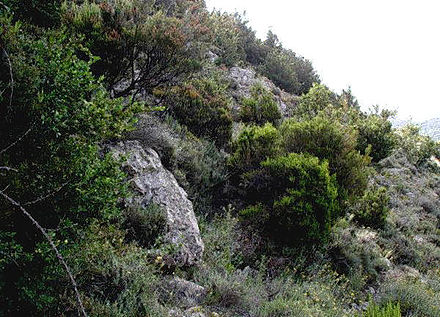 Храст и липа
Буква
Бор, чемпрес и макија
Одговор је тачан !
Идуће питање
21. питање
У Сјеверној Америци степе називамо
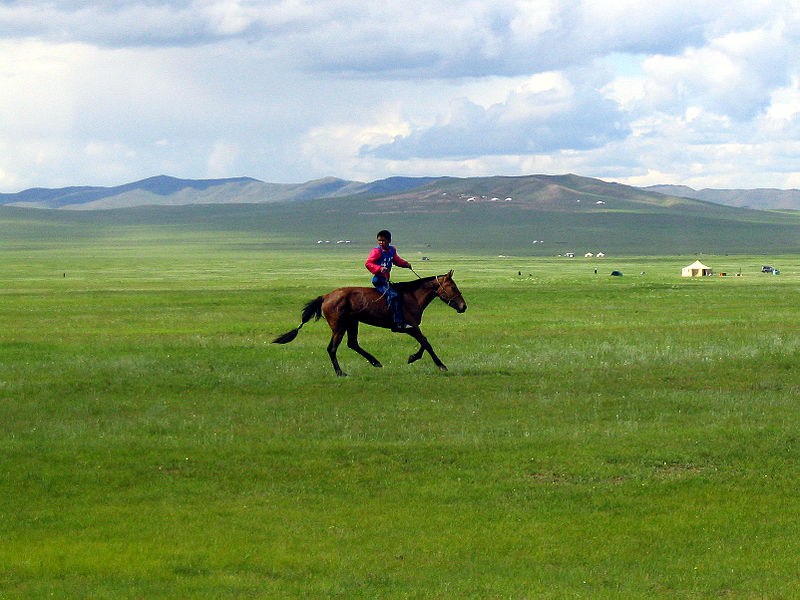 преријама
макојом
саванама
Одговор је тачан !
Идуће питање
22. питање
Тундре су ?
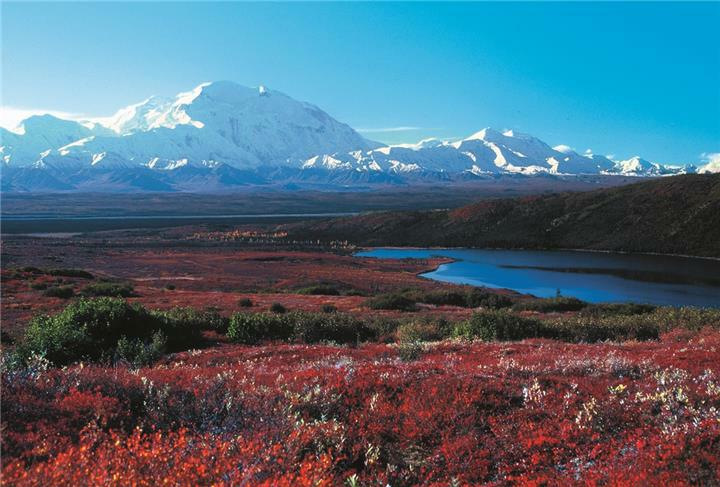 Области четинара
Области обрасле листопадном вегетацијом
Облaсати лишајева и маховине
Одговор је тачан !
Идуће питање
23. питање
Атмосфера је ?
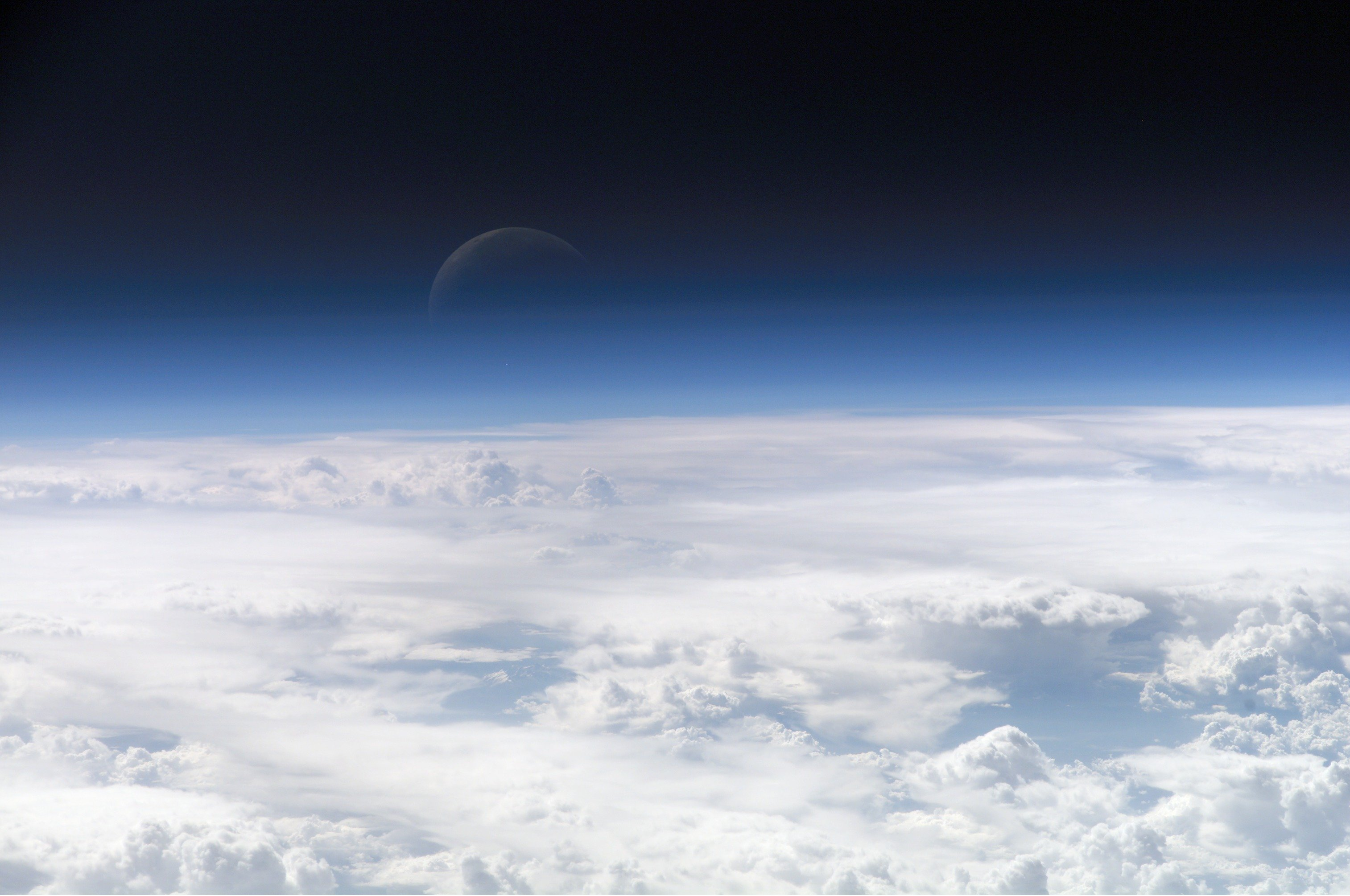 каменити омотач
омотач настањен живим свијетом
гасовити омотач
Одговор је тачан !
Идуће питање
24. питање
Зашто је озон битан за Земљу  ?
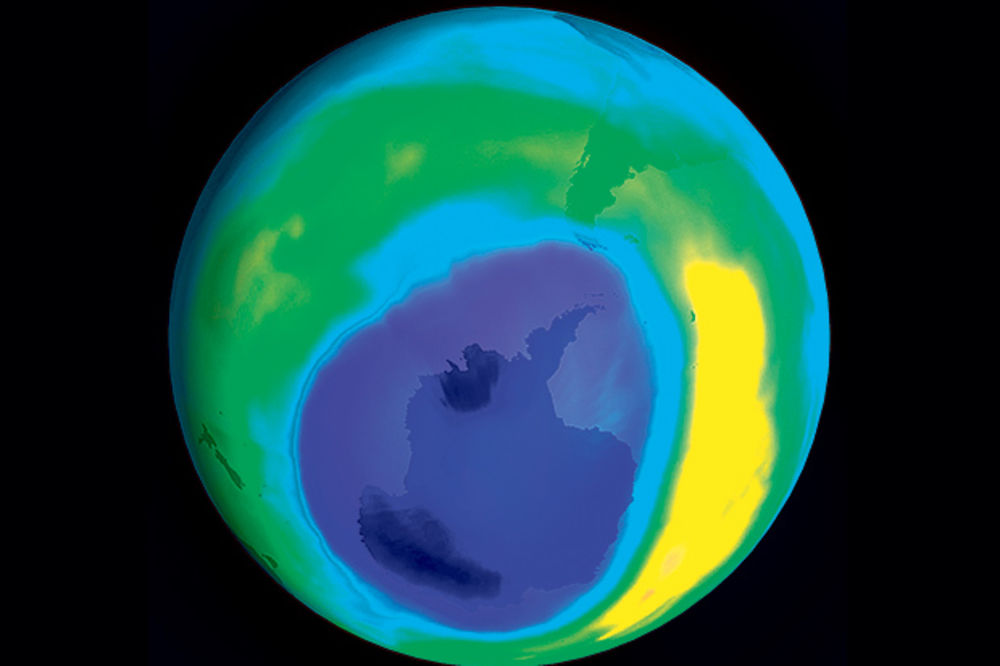 Да не пролазе метеори до земље
Да штити живи свијет од превеликог Сунчевог зрачења
Да штити само људе од прекомјерног зрачења
Одговор је тачан !
Идуће питање
25. питање
У којој сфери се јавља поларна свјетлост ?
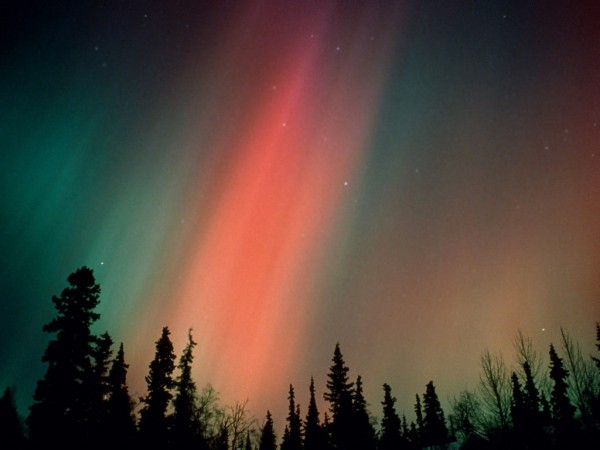 Егзосфери
Мезосфери
Термосфери
Одговор је тачан !
Идуће питање
26. питање
Шта је представљено на слици ?
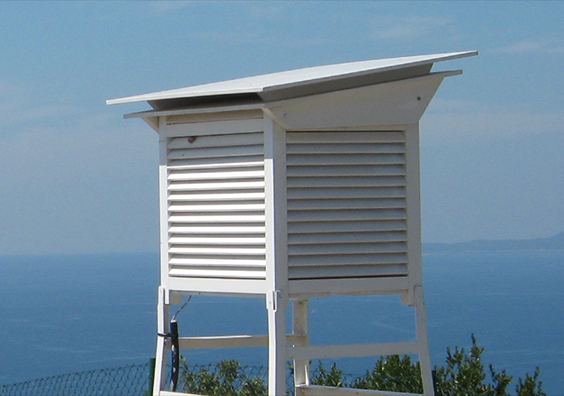 Кућица за птице
Метеоролошка кућица
Ништа од наведеног
Одговор је тачан !
Идуће питање
27. питање
Колика је нормална вриједност ваздушног притиска ?
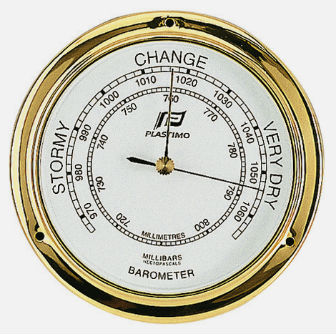 1033 mb
1013 mb
1003 mb
Одговор је тачан !
Идуће питање
28. питање
Коjoj групи вјетрова припадају монсуни ?
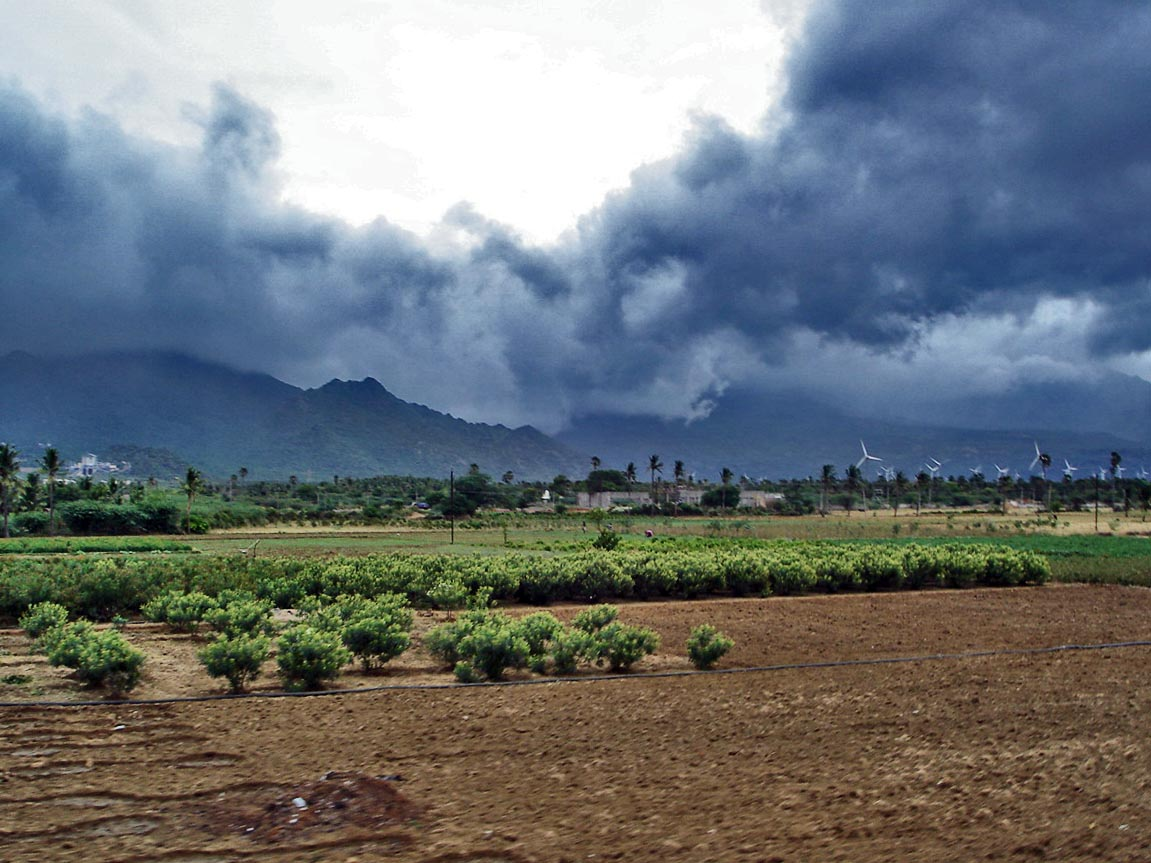 Стални
Периодични
Локални
Одговор је тачан !
Идуће питање
30. питање
Која врста облака је приказана на слици ?
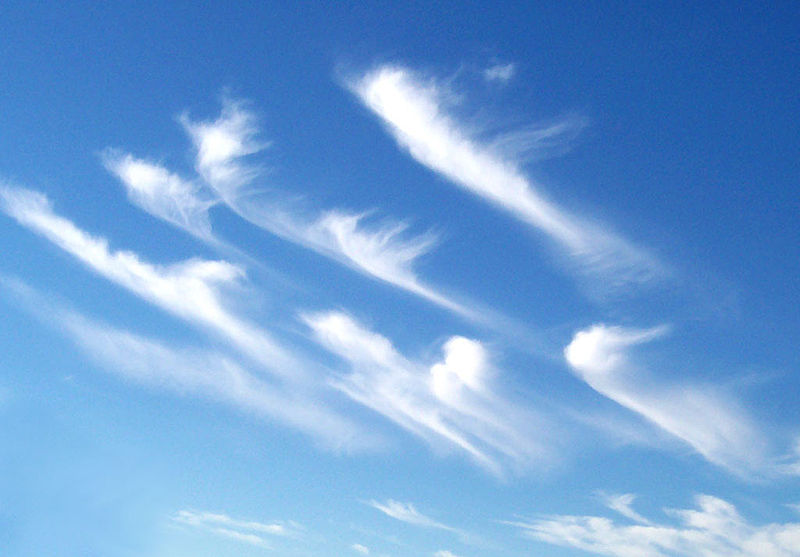 Цирус
Стратус
Кумулус
Одговор је тачан !
Идуће питање
31. питање
Синоптичка метеорологија се бави проучавањем ?
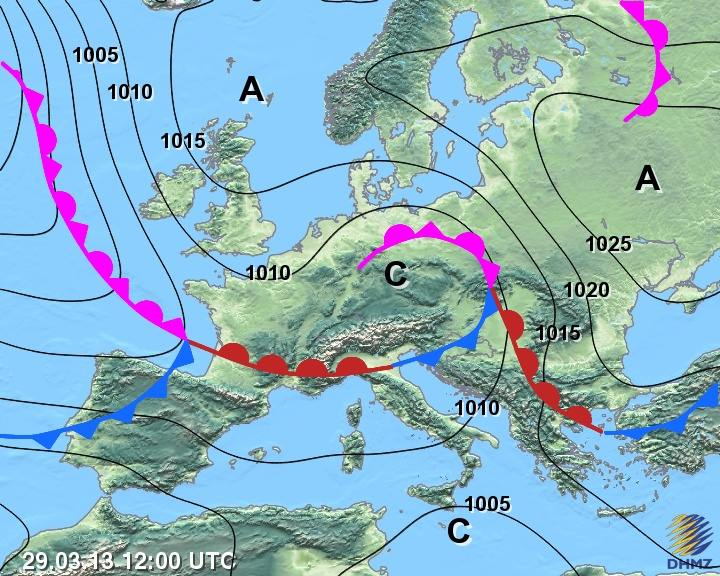 Климе
Временске прогнозе
Времена
Одговор је тачан !
Идуће питање
32. питање
Температура ваздуха, облачност и вјеторви су  ?
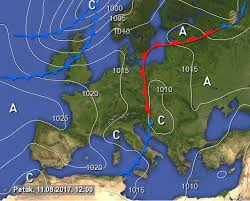 Климатски елементи
Климатски фактори
Ништа од наведеног
Одговор је тачан !
Идуће питање
33. питање
Вријеме је  ?
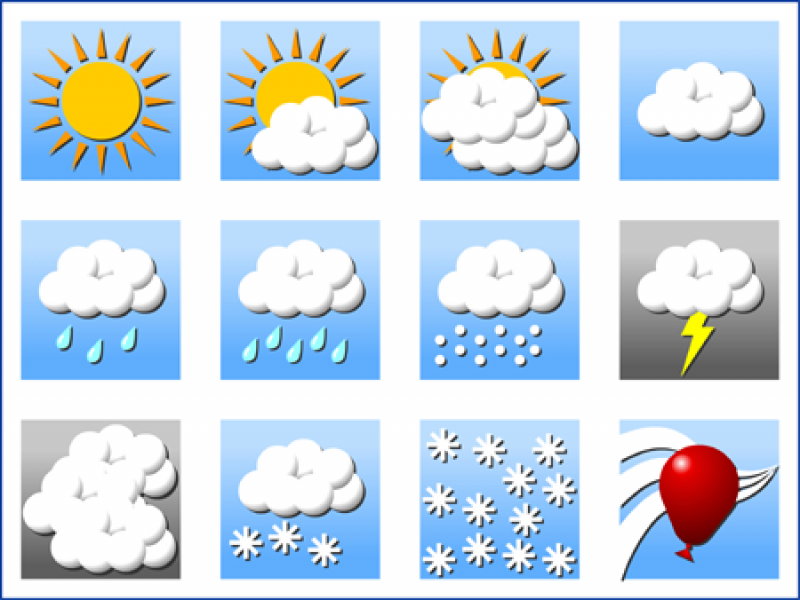 Тренутно стање атмосфере изнад неког мјеста
Просјечно стање атмосфере изнад неког мјеста
Висока падавина
Одговор је тачан !
Идуће питање
Квиз је завршен!
Покрени поново!
Излаз из квиза!
Домаћа задаћа
За домаћу задаћу преузети квиз са сајта РПЗ-а који се налази у секцији Geografija_6_razred_14_05_2020_kviz        и ријешити задатке самостално.
Питања и тачне одговоре написати у свеске и прослиједити свом наставнику.